おもな申込先の特徴をチェックしよう
ローンは、買い物をする店などで申し込める場合と、自分で金融機関などに直接申し込む場合があります。申込み先によって金利などの条件が異なりますので、よく調べて比べたうえで申し込みましょう。
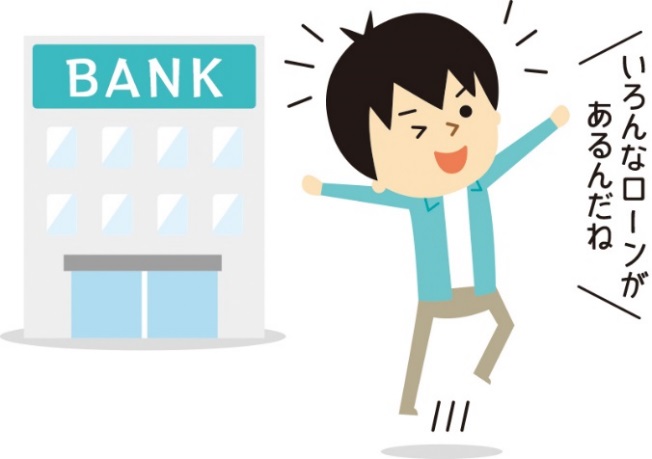 銀行・信託銀行
銀行や信託銀行などの金融機関では、利用するたびに申込みが必要なローンと、カードを保有していれば利用限度額内は何度でも繰り返し利用できるローンを扱っています。
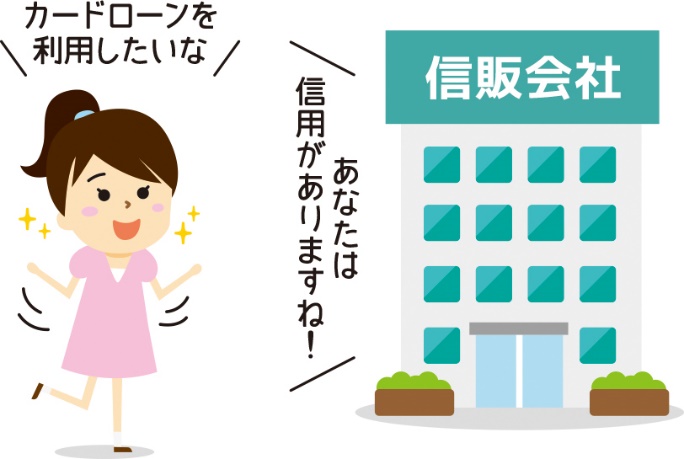 信販会社
信販会社はおもにものを買うときの「クレジット」を取り扱う会社ですが、多くの信販会社ではローンも取り扱っています。
おもな申込先の特徴をチェックしよう
ローンは、買い物をする店などで申し込める場合と、自分で金融機関などに直接申し込む場合があります。申込み先によって金利などの条件が異なりますので、よく調べて比べたうえで申し込みましょう。
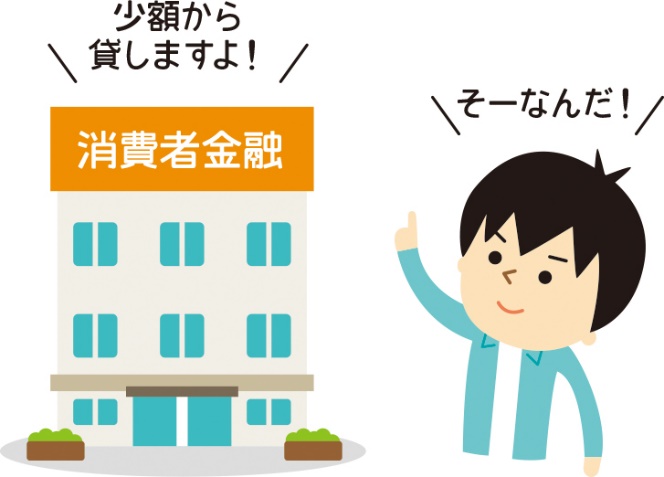 消費者金融
消費者金融は、おもに個人に対して、無担保での貸付けを行っている貸金業者です。基本的には少額で、短期の貸付けが中心です。